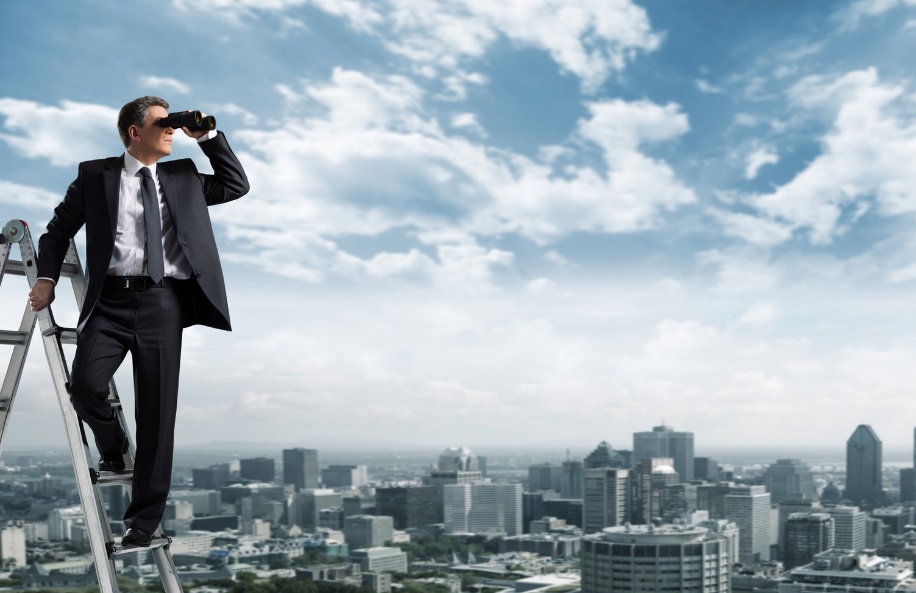 Социальный 
контроль
Социальные отношения
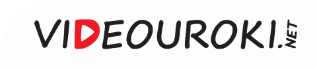 Социальные нормы —
общепризнанные правила и образцы поведения, которые сложились в обществе в результате длительной практической деятельности людей и призваны обеспечивать стабильность взаимодействий отдельных индивидов и социальных групп.
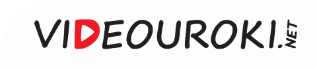 [Speaker Notes: Слайд для определения. Можно сместить на колонку вправо и в левую колонку поместить изображение.]
Общественные ожидания
Социальные нормы
Общественные требования
Социальный контроль
?
Социальные санкции
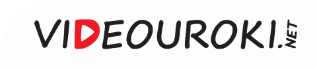 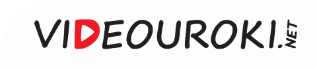 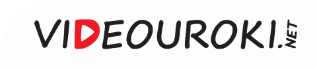 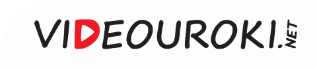 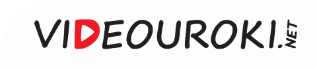 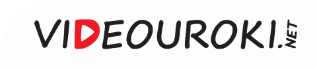 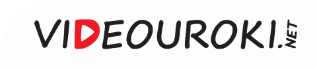 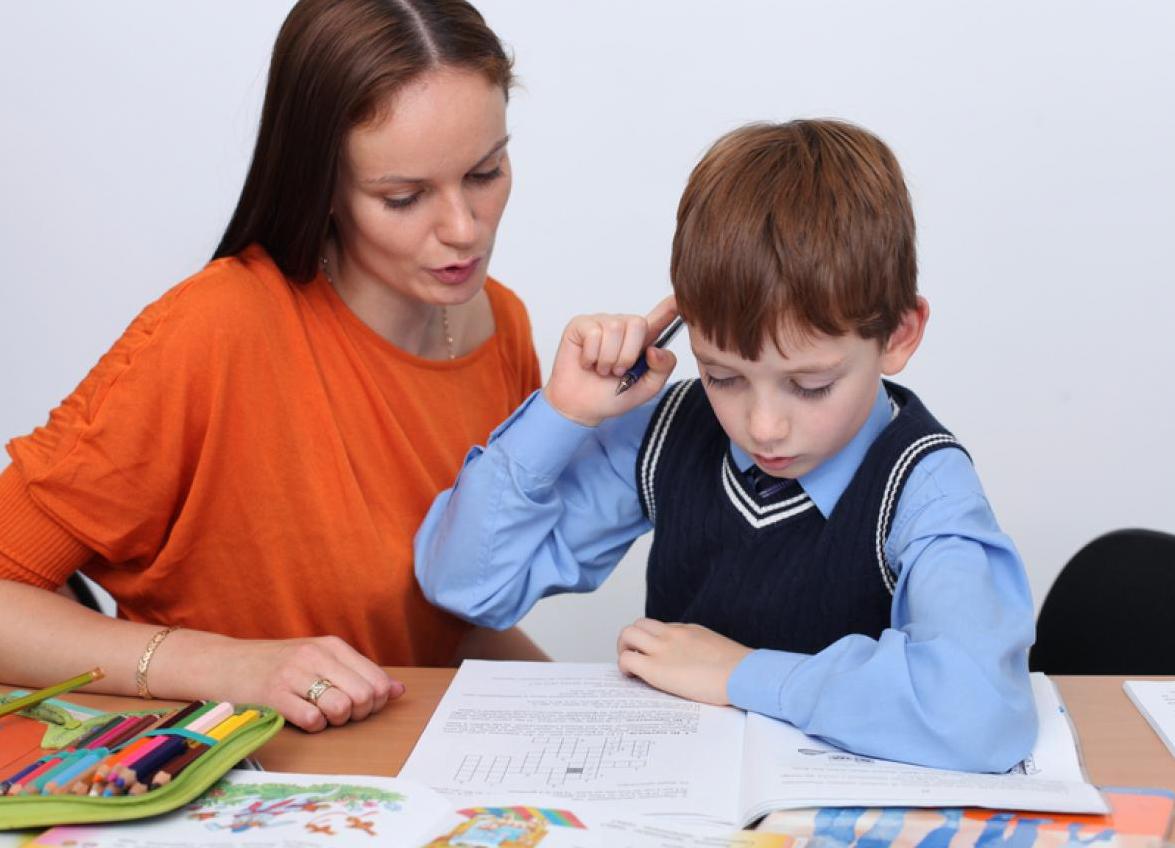 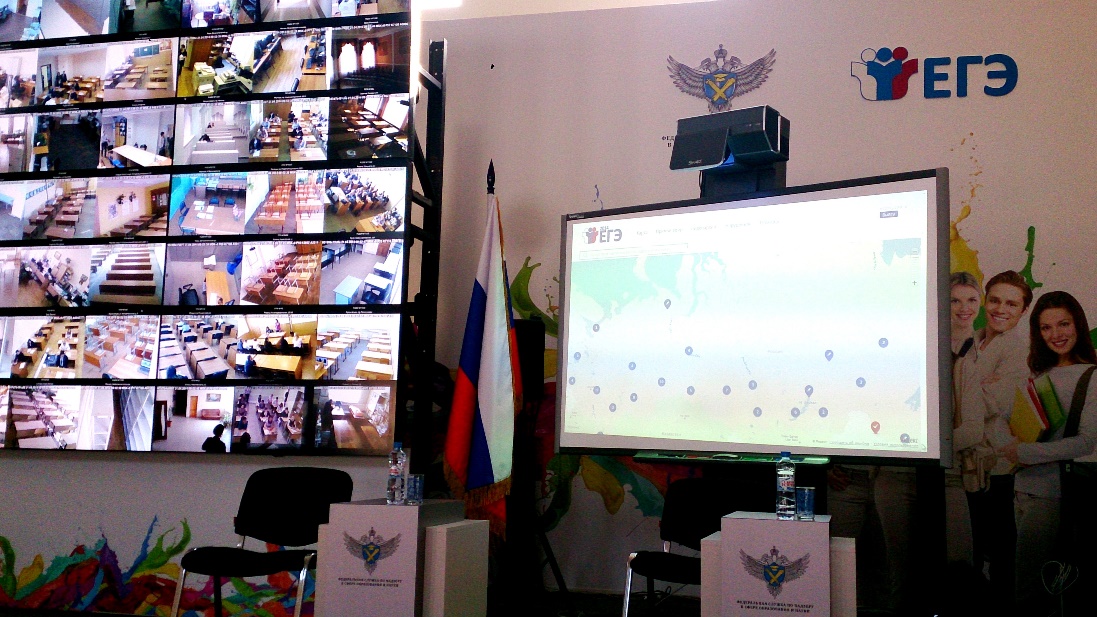 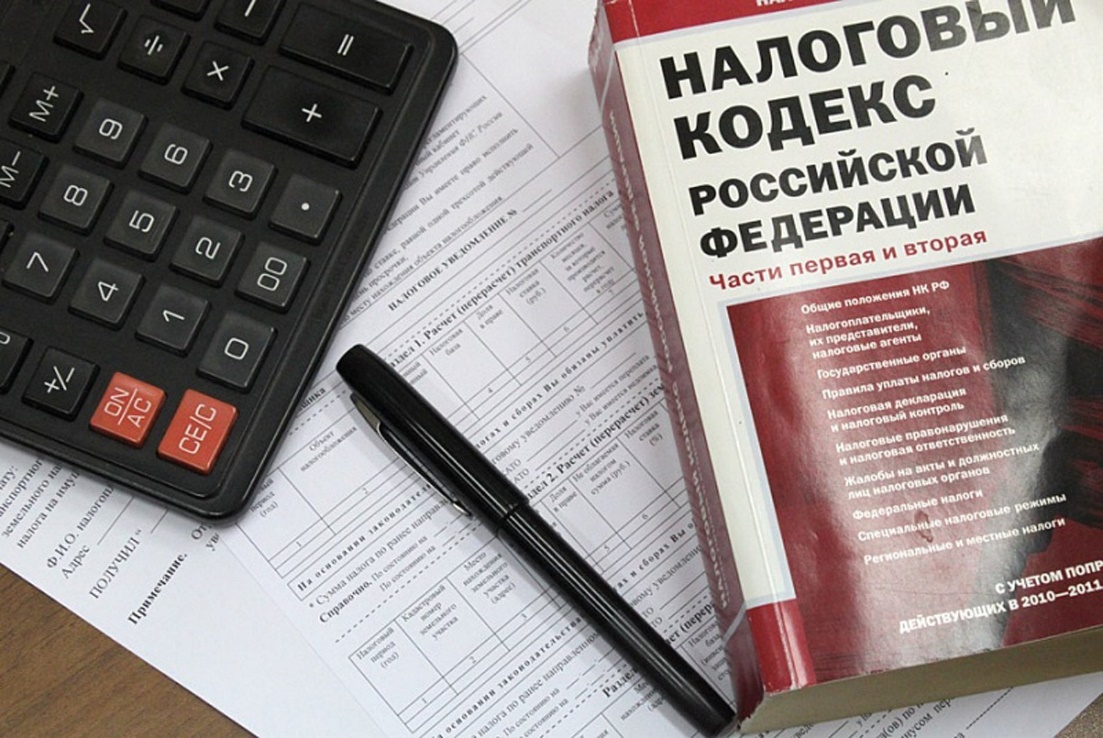 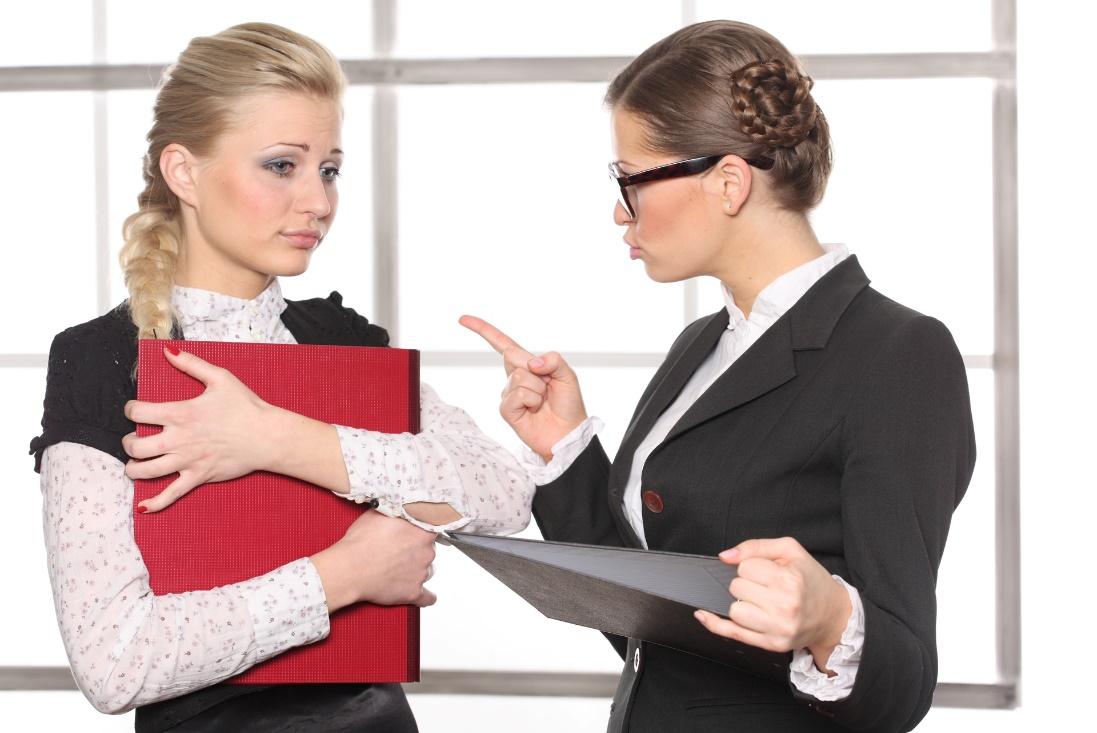 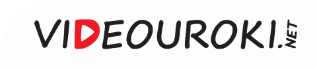 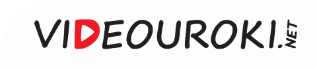 Агенты социального контроля —
люди и организации, которые осуществляют формальный и неформальный социальный контроль.
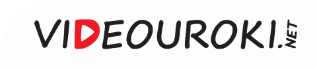 [Speaker Notes: Слайд для определения. Можно сместить на колонку вправо и в левую колонку поместить изображение.]
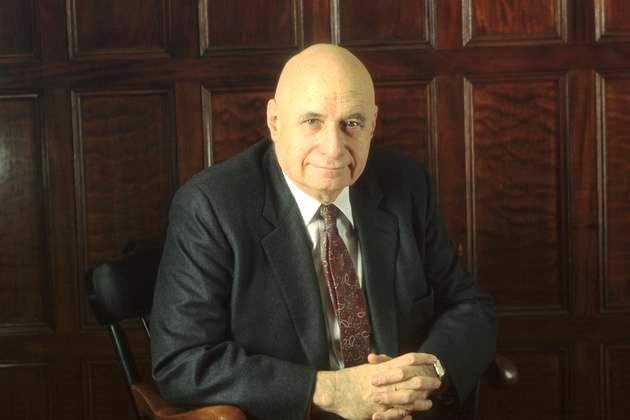 Государство
Питер Бергер
Род. в 1929 г.
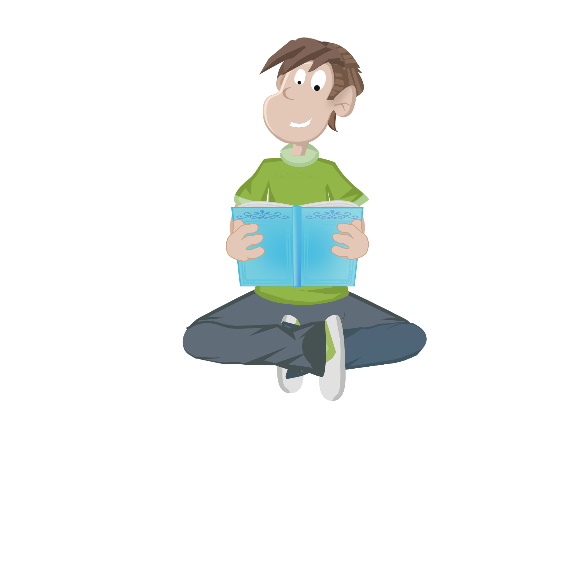 Концепция социального контроля
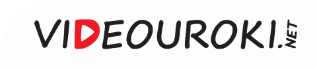 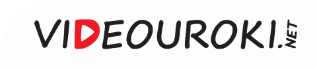 Мораль, обычаи
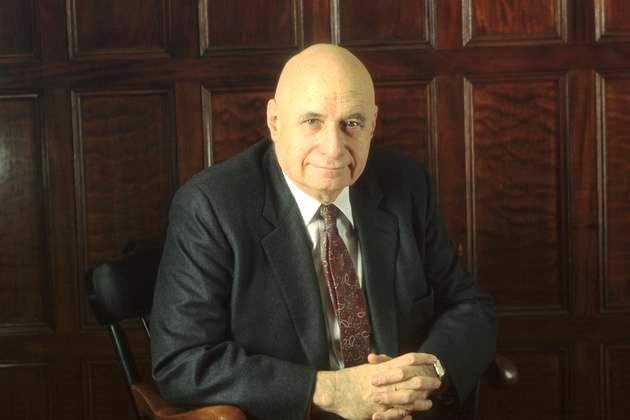 Питер Бергер
Род. в 1929 г.
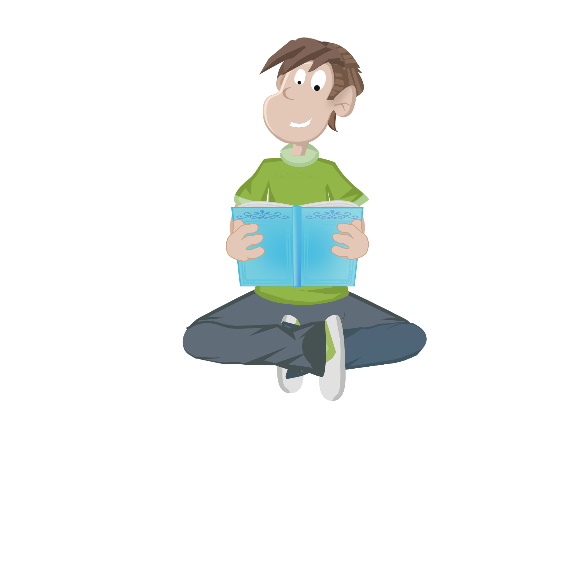 Концепция социального контроля
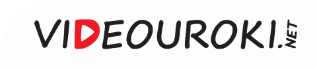 Комитет по поощрению добродетели и удержанию от порока, Саудовская Аравия
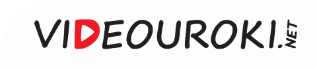 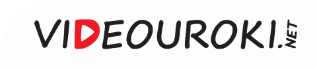 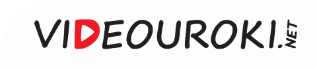 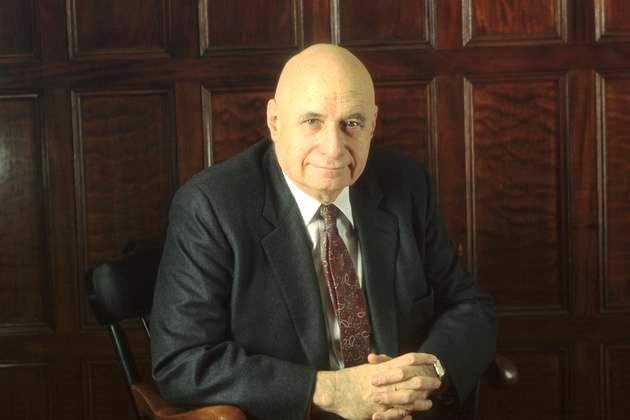 Профес-сиональная система
Питер Бергер
Род. в 1929 г.
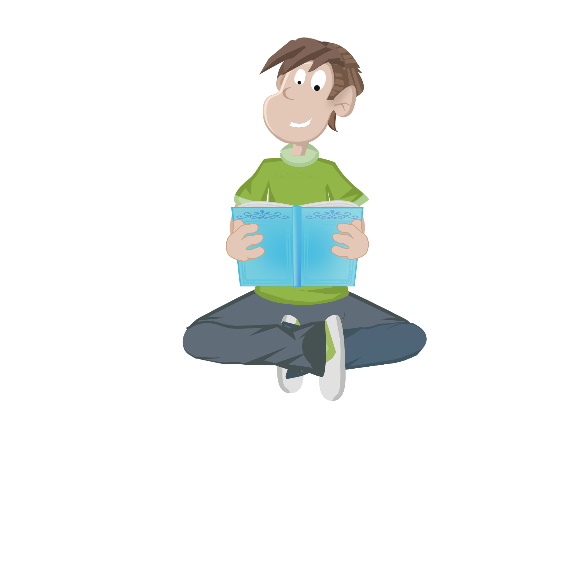 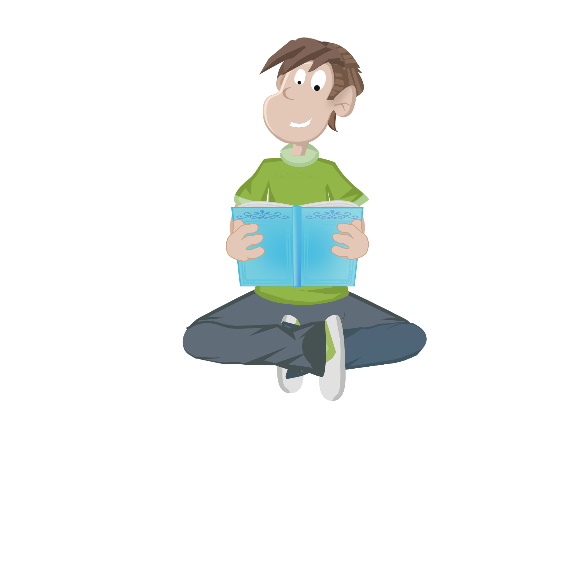 Концепция социального контроля
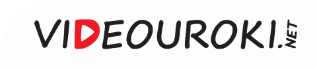 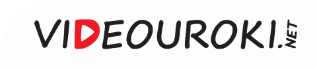 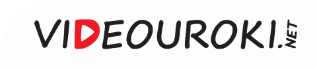 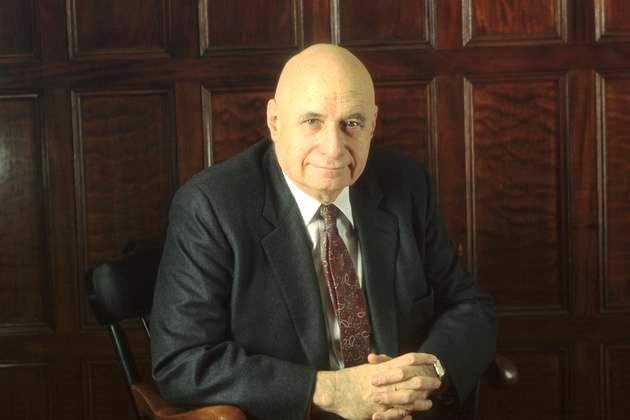 Питер Бергер
Род. в 1929 г.
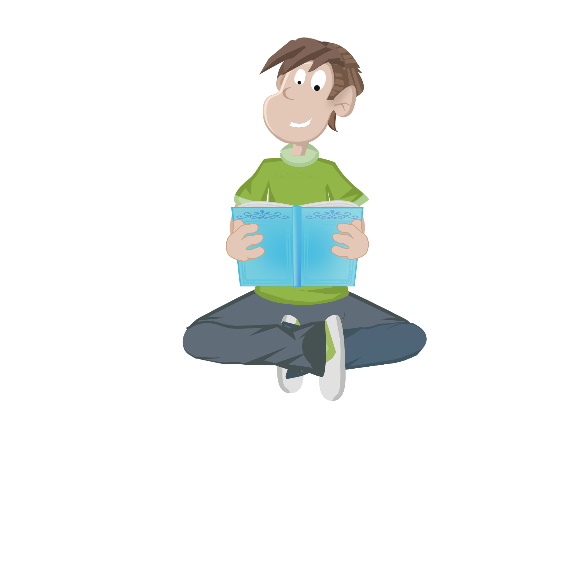 Социальная среда
Концепция социального контроля
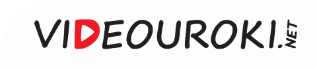 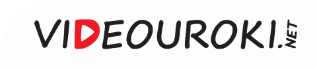 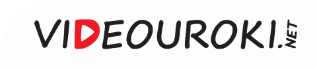 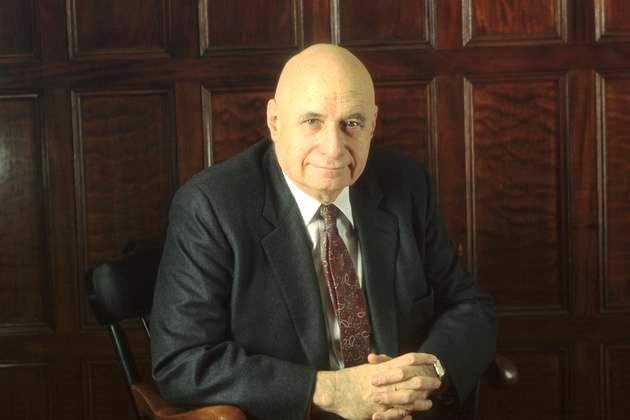 Питер Бергер
Род. в 1929 г.
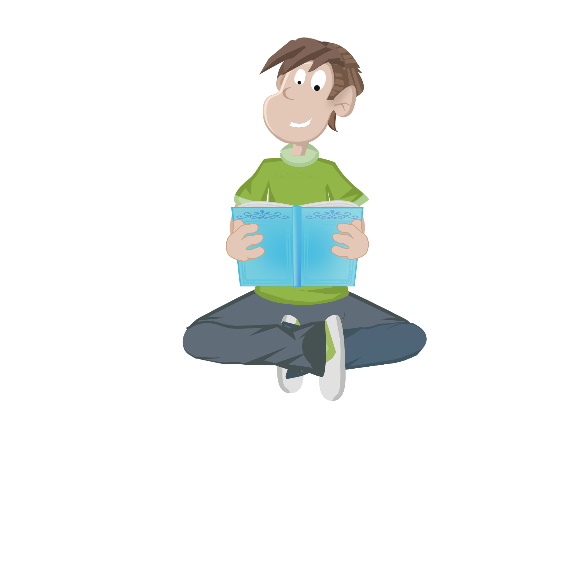 Концепция социального контроля
Частная жизнь
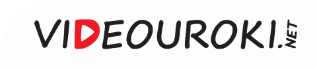 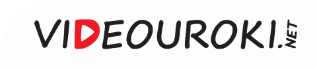 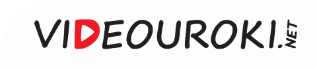 Мораль, обычаи
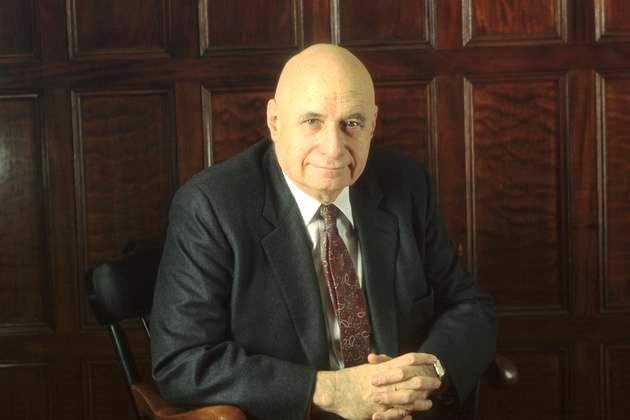 Государство
Профес-сиональная система
Питер Бергер
Род. в 1929 г.
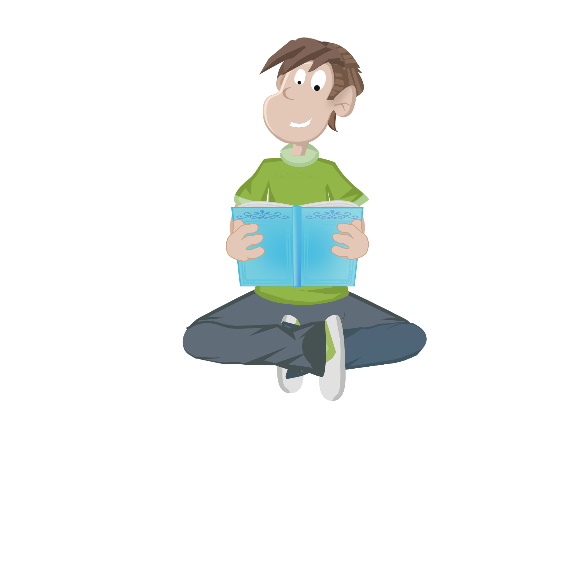 Социальная среда
Концепция социального контроля
Частная жизнь
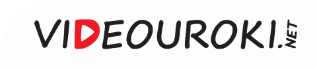 Социальный контроль —
способ саморегуляции общества; способ влияния на поведение людей и поддержания общественного порядка.
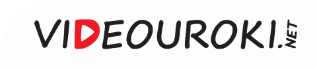 [Speaker Notes: Слайд для определения. Можно сместить на колонку вправо и в левую колонку поместить изображение.]
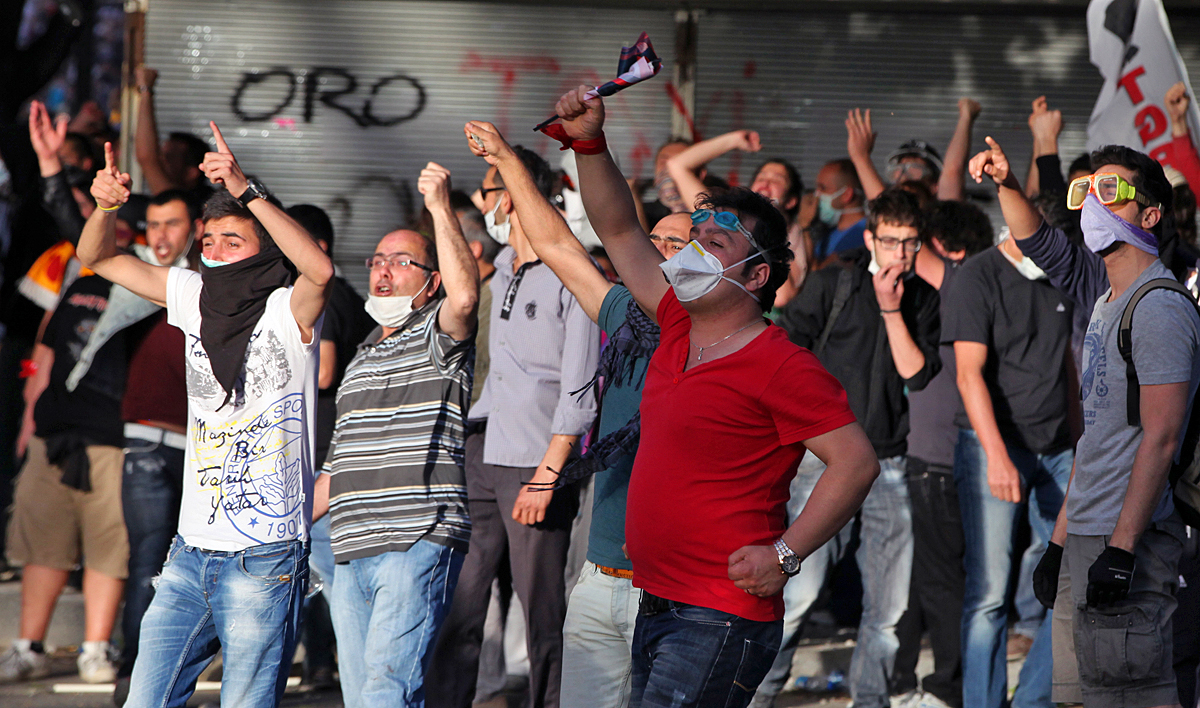 Функции социаль-ного контроля:
стабилизирующая;
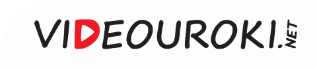 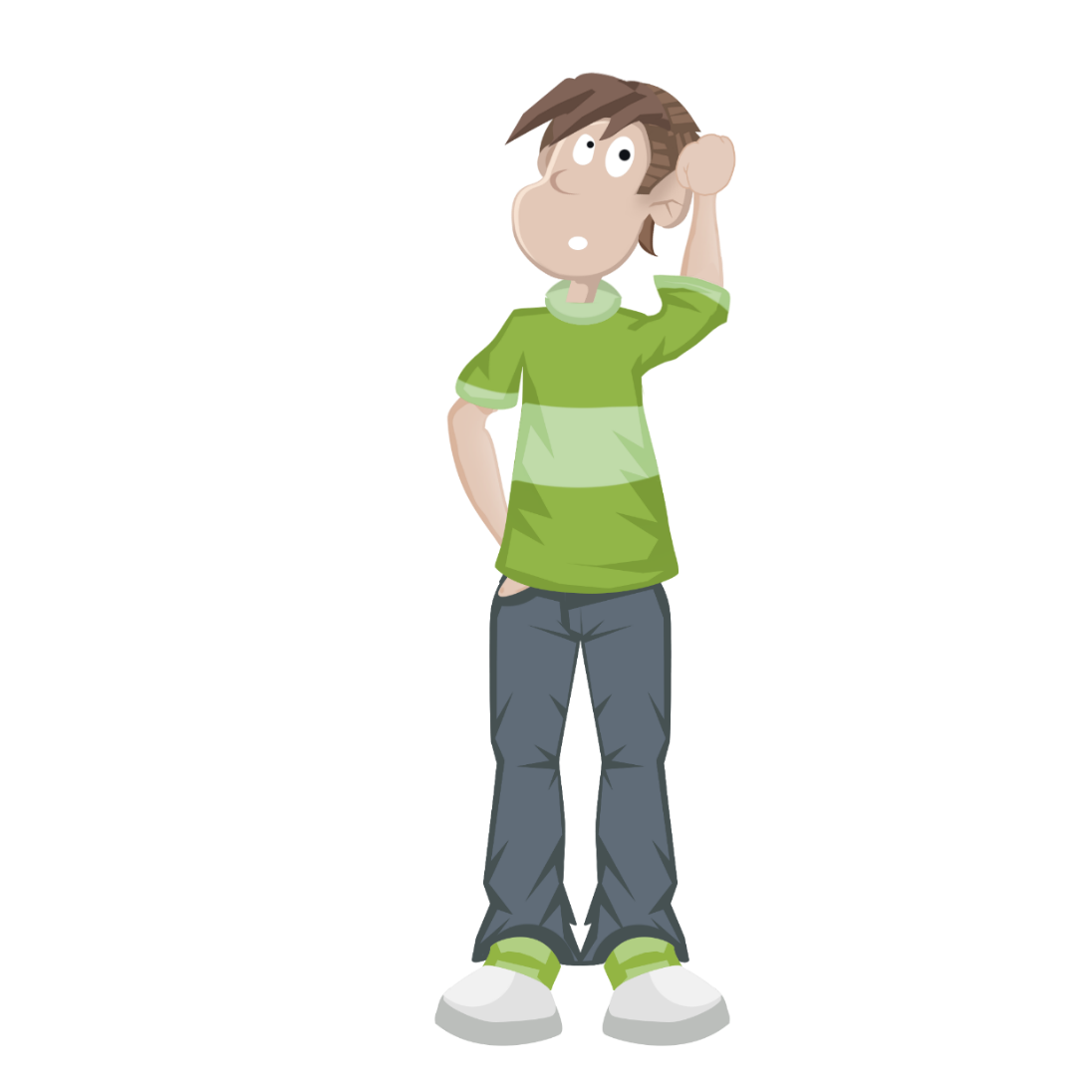 Внедрение в сознание 
ценности социальных норм
Функции социаль-ного контроля:
стабилизирующая;
охранительная.
Через социализацию
Приучаясь к жизни в обществе, человек принимает его нормы, ценности, обычаи.
Через групповое давление
Чтобы оставаться членом группы, нужно вести себя подобающим образом.
Через принуждение
Человек, нарушивший нормы, подвергается наказанию.
К нему применяются социальные санкции.
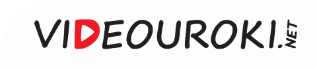 Социальные санкции —
реакции социальной группы (общества) на поведение индивида, отклоняющееся (как в позитивном, так и в негативном смысле) от социальных ожиданий, норм и ценностей.
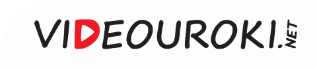 [Speaker Notes: Слайд для определения. Можно сместить на колонку вправо и в левую колонку поместить изображение.]
Общественные ожидания
Социальные нормы
Общественные требования
Социальный контроль
Позитивные
(формальные и неформальные)
Социальные санкции
Негативные 
(формальные и неформальные)
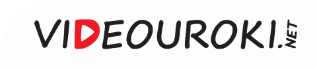 ФОРМАЛЬНЫЕ
ПОЗИТИВНЫЕ
НЕГАТИВНЫЕ
Медали и ордена, звания, степени и дипломы, стипендии и премии, титулы, грамоты и т. п.
Выговоры, увольнение, разжалование, штрафы, арест, конфискация, лишение свободы и т. п.
Похвала, улыбка, одобрение, комплименты, слава, хорошие отзывы, аплодисменты и т. п.
Насмешка, ругательства, оскорбительный тон, демонстративное игнори-рование, бойкот и т. п.
НЕФОРМАЛЬНЫЕ
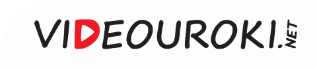 Если нет санкции, исчезает норма.
Общественные ожидания
Социальные нормы
Общественные требования
Социальный контроль
Позитивные
(формальные и неформальные)
Социальные санкции
Негативные (формальные и неформальные)
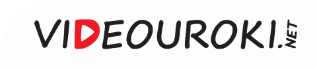 Если нет санкции, исчезает норма.
Социальные нормы
Дети должны рождаться в законном браке.
Дети должны рождаться.
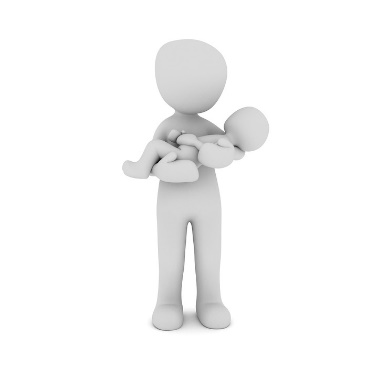 Социальный контроль
Незаконнорождённые не наследуют имущество родителей, ощущают пренебрежительное отношение окружающих.
Социальные санкции
Все дети равны в своих правах.
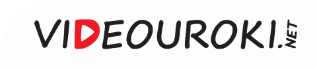 Самоконтроль —
осознание и оценка субъектом собственных действий относительно требований социальных норм.

Человек настолько глубоко проникается идеей необходимости соблюдать общественные нормы, что чувствует неловкость или вину, нарушая их.
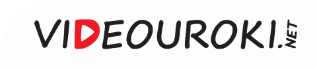 [Speaker Notes: Слайд для определения. Можно сместить на колонку вправо и в левую колонку поместить изображение.]
Нормально развивающееся общество
Атрофируется чувство социальной ответственности
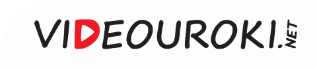 Социальный контроль — система социальной регуляции поведения людей и поддержания общественного порядка.
Общественные ожидания
Социальные нормы
Внутренний контроль (самоконтроль)
Общественные требования
Социальный контроль
Позитивные
(формальные и неформальные)
Социальные санкции
Внешний контроль
Негативные 
(формальные и неформальные)
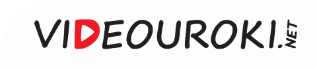